Versioning in Digital Archives:A Workflow
Laura Alagna
University of Chicago Library
lalagna@uchicago.edu

SAA Metadata and Digital Object Roundtable Annual Meeting
Washington, DC • 13 August 2014
Some context
The University of Chicago Library Digital Repository (LDR) is:

A dark archive

Designed to be permanent; provide long term storage and preservation

PREMIS compliant

20+ TB of data
MDOR Annual Meeting, 13 August 2014
The issues
Scenario: you receive updated versions of digital objects already in your (permanent, long term) Digital Repository

How are digital objects in permanent storage replaced?

What happens to the obsolete versions?

How can you communicate the changes that have occurred?
MDOR Annual Meeting, 13 August 2014
An example
The Chicagoan, vol. 8 issue 3
www.chicagoan.lib.uchicago.edu
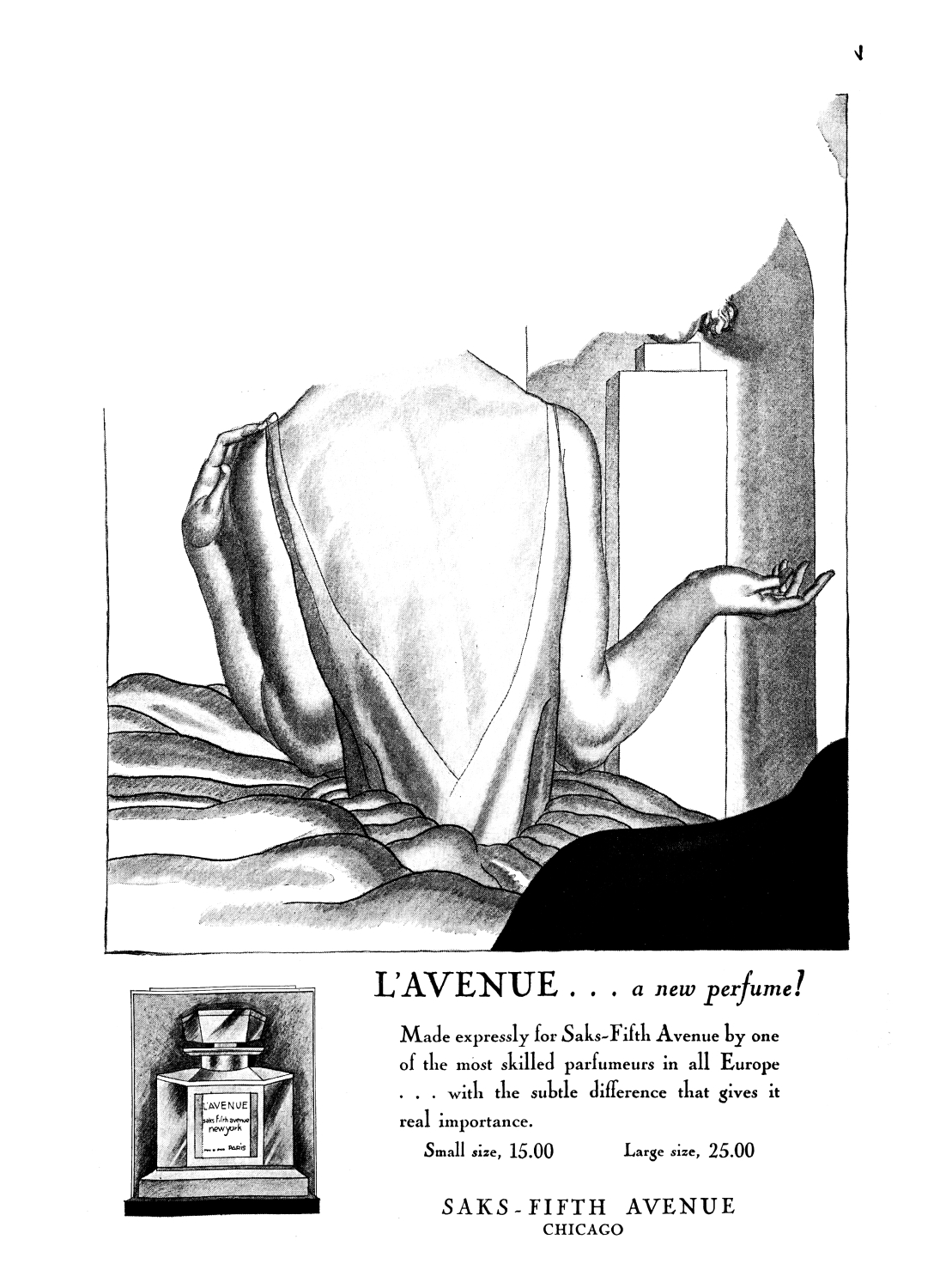 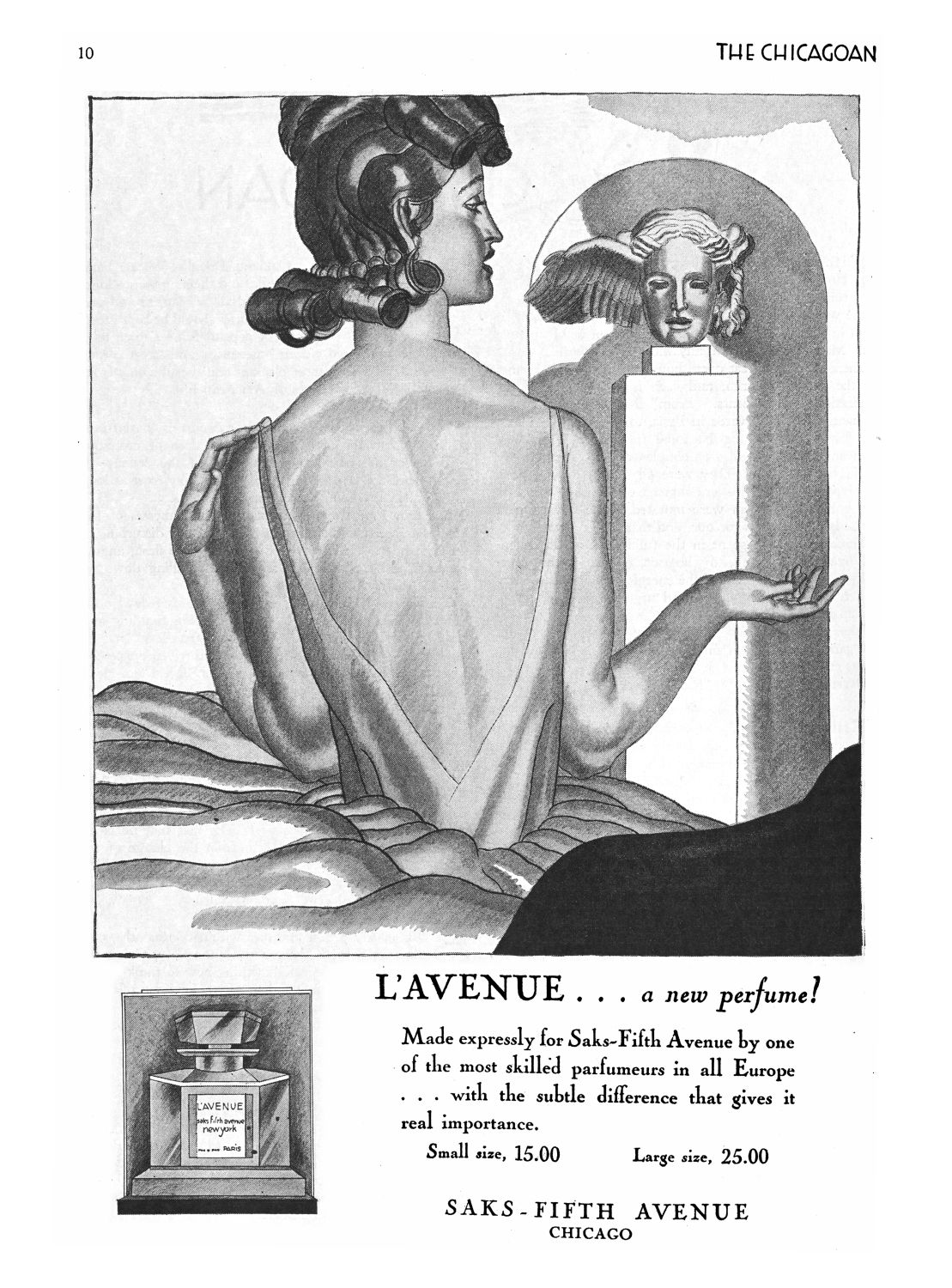 Our copy
New York Public Library copy 
MDOR Annual Meeting, 13 August 2014
Our workflow
2. Compose a .txt containing all relevant information on the versioning event
3. Move the obsolete version files to the repository_old directory
1. Create a mirrored directory in repository_old
6. Update other associated metadata (if applicable)
5. Copy the new version files to the repository directory
4. Copy the .txt back to the main repository directory
MDOR Annual Meeting, 13 August 2014
Metadata example
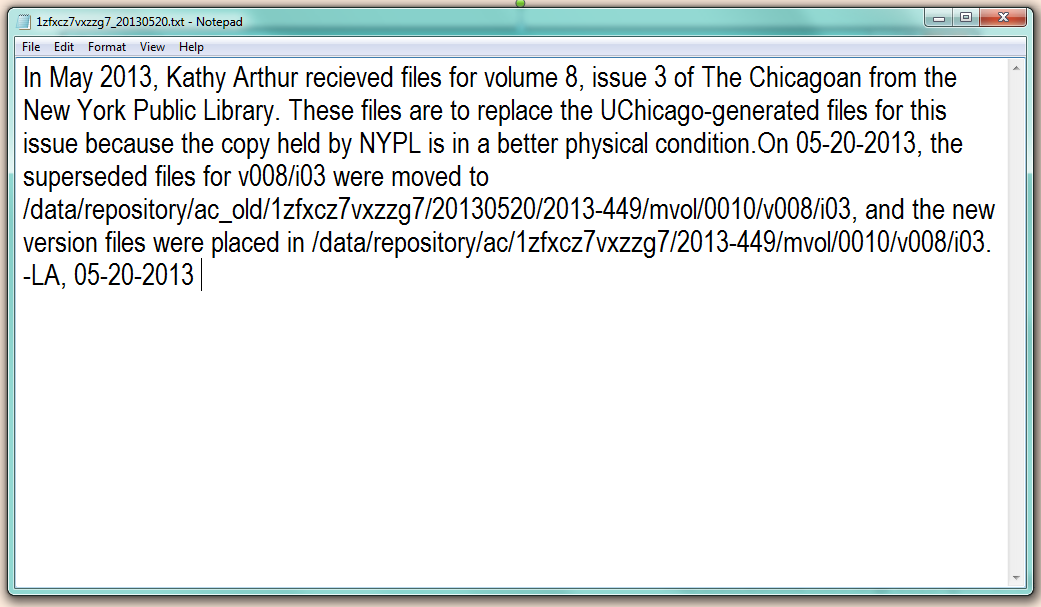 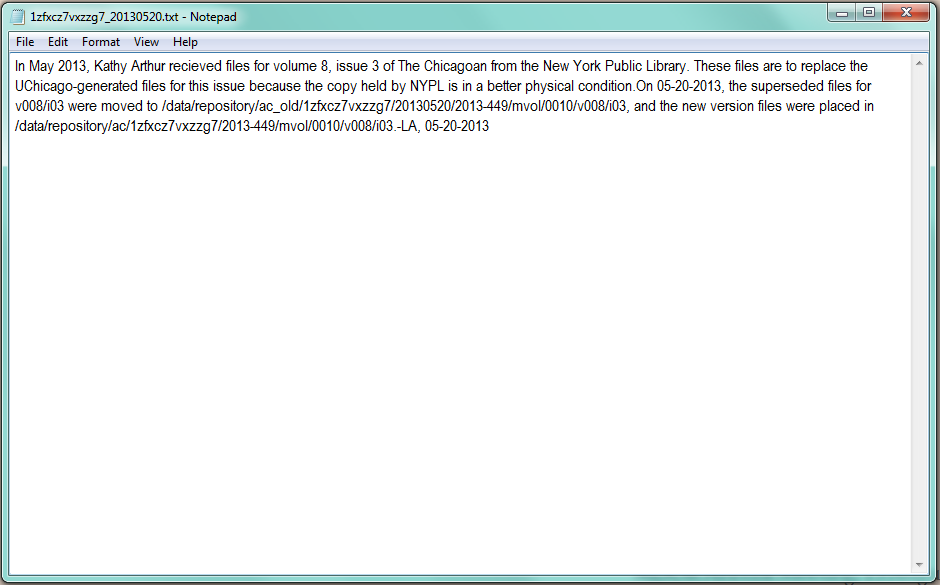 MDOR Annual Meeting, 13 August 2014
Our workflow
2. Compose a .txt containing all relevant information on the versioning event
3. Move the obsolete version files to the repository_old directory
1. Create a mirrored directory in repository_old
6. Update other associated metadata (if applicable)
5. Copy the new version files to the repository directory
4. Copy the .txt back to the main repository directory
MDOR Annual Meeting, 13 August 2014